Prénom : …………………
Numération CE1 : Bilan n°1
Ecris la suite des nombres :
3
5
1
Calcule rapidement :
    8 + 8 = …………. 	     20 + 20 = …………. 	            12 + 12 = ………….
   30 + 30 =  	 …………. 	     43 + 43 = ………….    	            50 + 50 = ………….
   100 + 100 = ………….            25 + 25 = …………. 	            40 = 40 = ………….
1 + 2 = …………………
4 + 3 = …………………
5 + 4 = …………………
6 + 5 = …………………
4 + 10 = …………………
2 + 4 = …………………
10 + 3 = …………………
5 + 2 = …………………
8 + 1 = …………………
3. Ecris ces nombres en chiffres :

     seize  :  ……………………….……		quarante  : ……………………….……
     soixante-douze :  ……………………….……	                  trente-deux  : ……………………….……
    quatre-vingt-treize:  ……………………….……                         vingt-six: ……………………….…… cinquante-huit:  ……………………….……	        quatre-vingt-sept  : ……………………….……
huit :
onze :
quinze :
douze
treize :
dix-huit :
quatre
vingt :
4. Ecris ces nombres en lettres :

14 :  ……………………….………………………………….	      93 :  ……………………….……………………………….       
38 :  ……………………….………………………………….	      59 :  ……………………….………………………………. 
82 :  ……………………….………………………………….	      43 :  ……………………….……………………………….
10 :
19 :
8 :
6 :
17 :
16 :
6. Dessine 12 coeurs dans le cadre
5. Dessine 18 croix dans le cadre
Prénom : …………………
Numération CE1 : Bilan n°2
Ecris la suite des nombres :
3
5
1
Calcule rapidement :
    8 + 8 = …………. 	     20 + 20 = …………. 	            12 + 12 = ………….
   30 + 30 =  	 …………. 	     43 + 43 = ………….    	            50 + 50 = ………….
   100 + 100 = ………….            25 + 25 = …………. 	            40 = 40 = ………….
2 + 2 = …………………
3 + 3 = …………………
5 + 5 = …………………
6 + 6 = …………………
10 + 10 = …………………
1 + 1 = …………………
7+ 7 = …………………
8 + 8 = …………………
4 + 4 = …………………
3. Ecris ces nombres en chiffres :

     seize  :  ……………………….……		quarante  : ……………………….……
     soixante-douze :  ……………………….……	                  trente-deux  : ……………………….……
    quatre-vingt-treize:  ……………………….……                         vingt-six: ……………………….…… cinquante-huit:  ……………………….……	        quatre-vingt-sept  : ……………………….……
un :
douze:
seize:
quatorze
quinze:
dix-neuf :
cinq
vingt :
4. Ecris ces nombres en lettres :

14 :  ……………………….………………………………….	      93 :  ……………………….……………………………….       
38 :  ……………………….………………………………….	      59 :  ……………………….………………………………. 
82 :  ……………………….………………………………….	      43 :  ……………………….……………………………….
9 :
14 :
7 :
13 :
18 :
11 :
6. Il y a …………………….coeurs.
5. Il y a …………………….étoiles.
Prénom : …………………
Nombres et calculs CE1 : Bilan n° 3
Numération CE1 :
1. Calcule rapidement :
    8 + 8 = …………. 	     20 + 20 = …………. 	            12 + 12 = ………….
   30 + 30 =  	 …………. 	     43 + 43 = ………….    	            50 + 50 = ………….
   100 + 100 = ………….            25 + 25 = …………. 	            40 = 40 = ………….
8 + …….…… = 10
6 + …….…… = 10
7 + …….…… = 10
5 + …….…… = 10
9 + …….…… = 10
10 + …….…… = 10
3 + …….…… = 10
1 + …….…… = 10
4 + …….…… = 10
2. Le compte est bon :
Trouve le nombre-cible :
Trouve le nombre-cible :
10
15
7
1
5
3
5
8
10
10
5
7
…………………………………………………………………………………………………………………………………………………………
…………………………………………………………………………………………………………………………………………………………
3. Ecris ces nombres en lettres 

14 :  ……………………….………………………………….	      93 :  ……………………….……………………………….       
38 :  ……………………….………………………………….	      59 :  ……………………….………………………………. 
82 :  ……………………….………………………………….	      43 :  ……………………….……………………………….
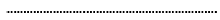 20 :
15 :
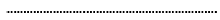 12 :
14 :
19 :
13 :
11 :
16 :
4. Relie
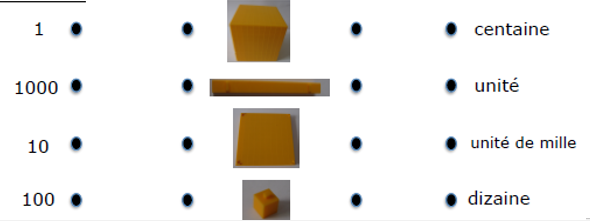 5. Quel est ce nombre:
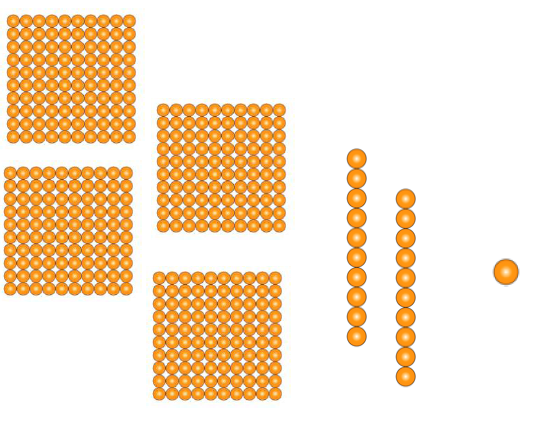 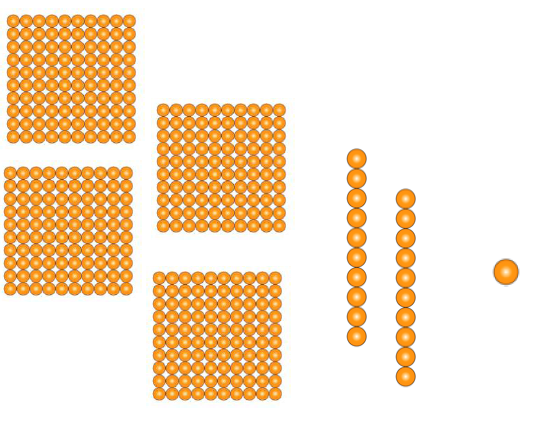 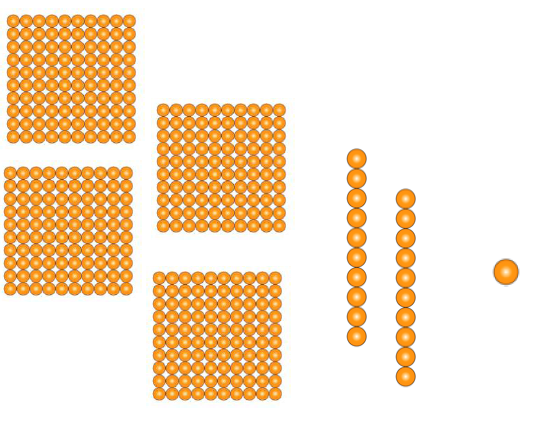 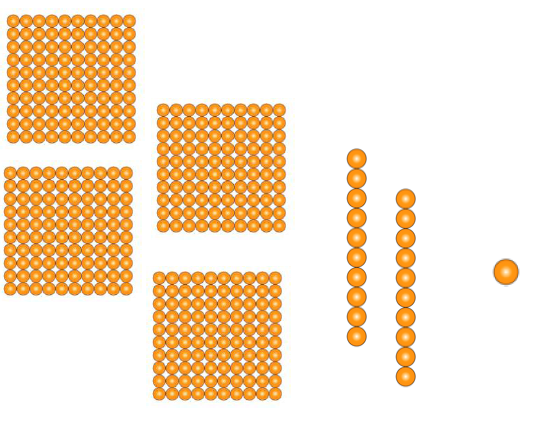 = …………………
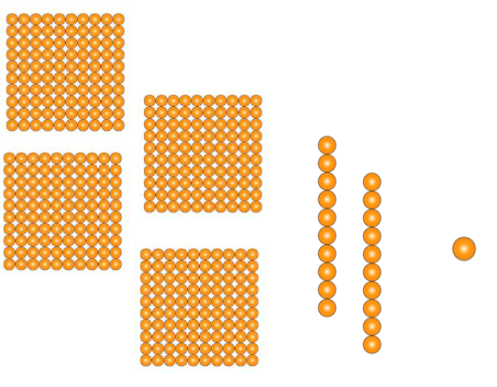 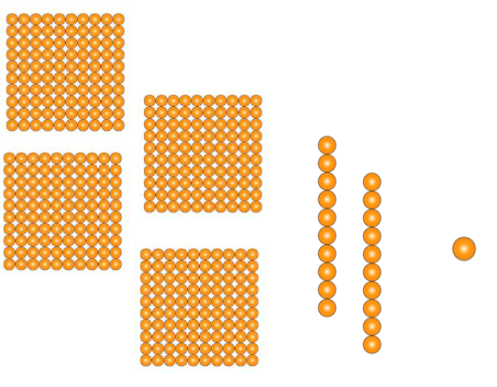 Prénom : …………………
Numération CE1 : Bilan n°4
1. Ecris ces nombres en lettres 

14 :  ……………………….………………………………….	      15 :  ……………………….……………………………….       
12 :  ……………………….………………………………….	      20 :  ……………………….………………………………. 
10 :  ……………………….………………………………….	      11 :  ……………………….……………………………….
2. Quel est ce nombre ?
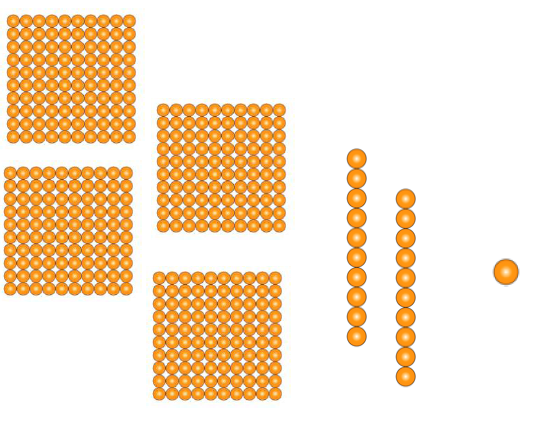 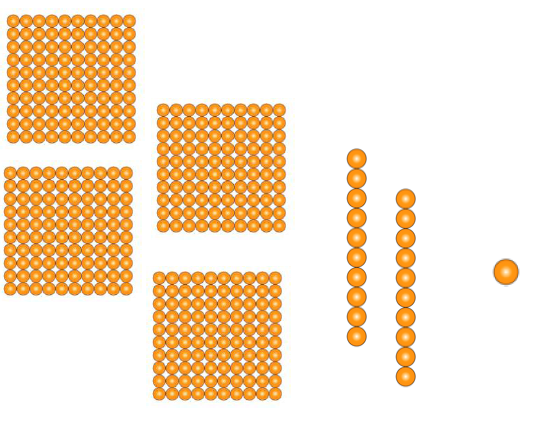 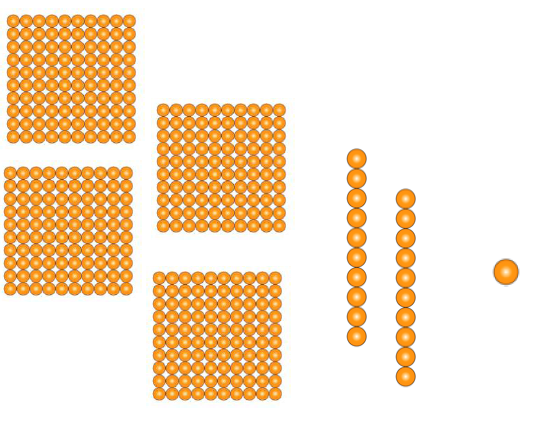 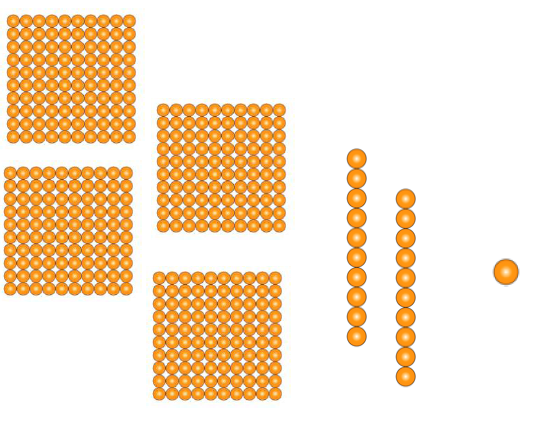 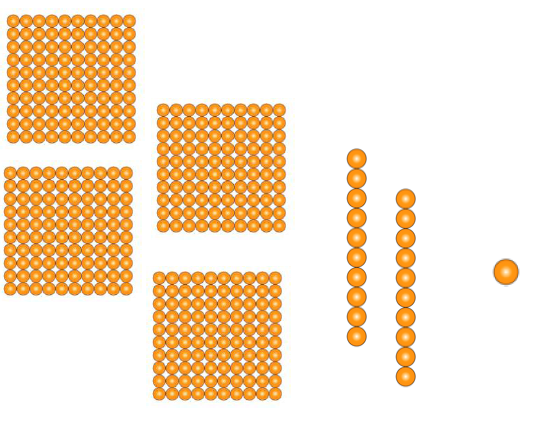 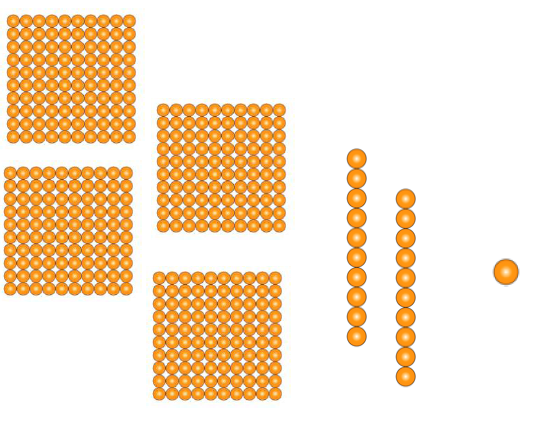 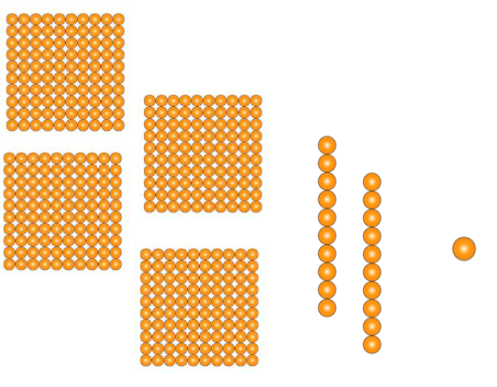 ……………….
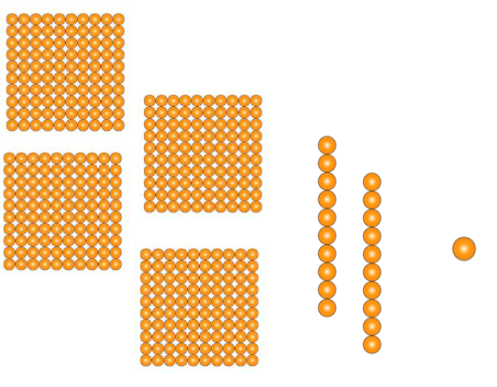 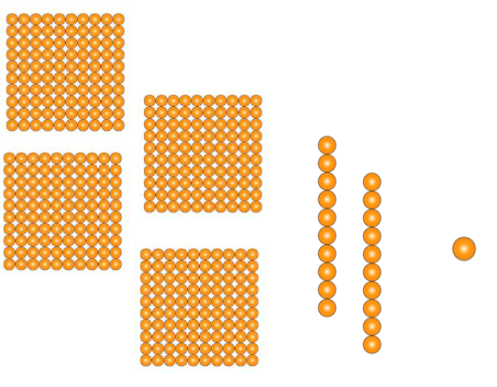 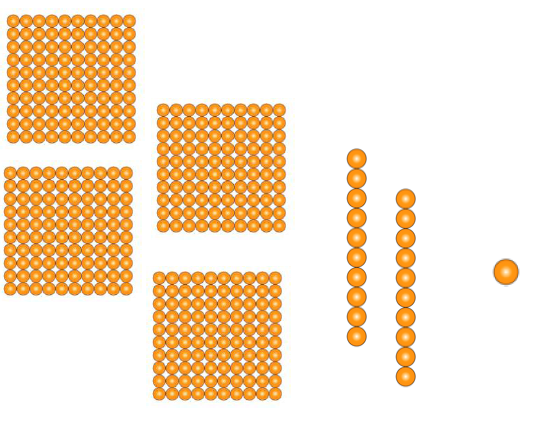 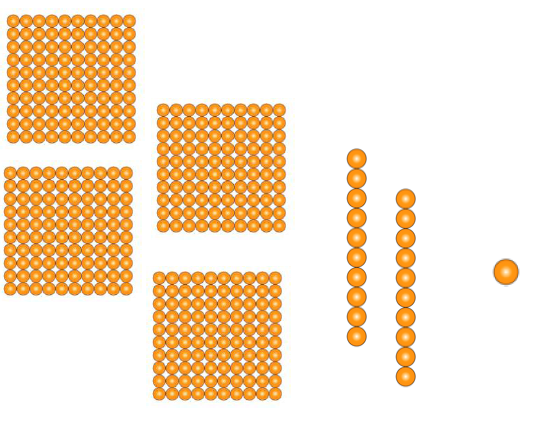 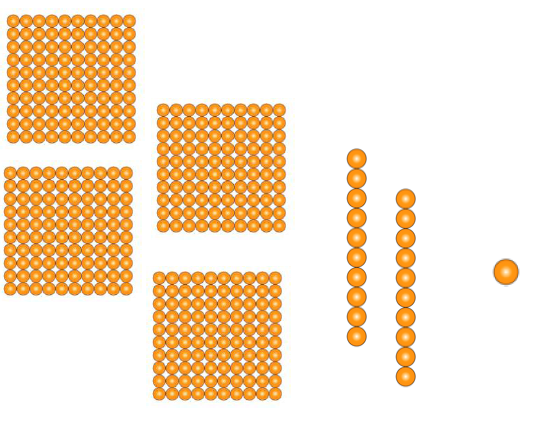 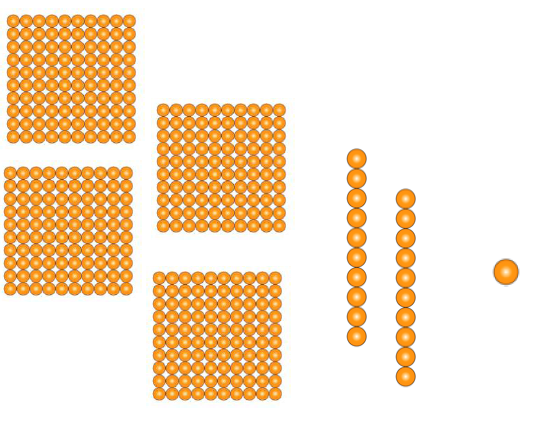 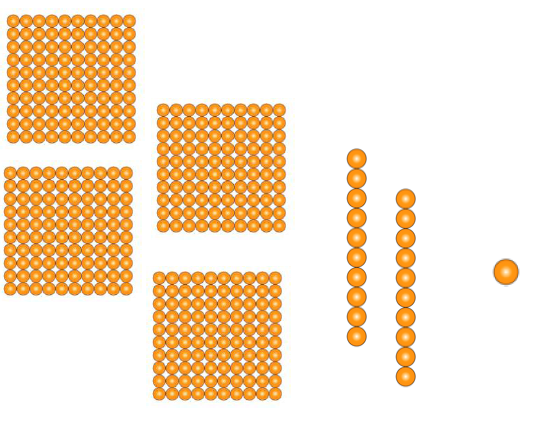 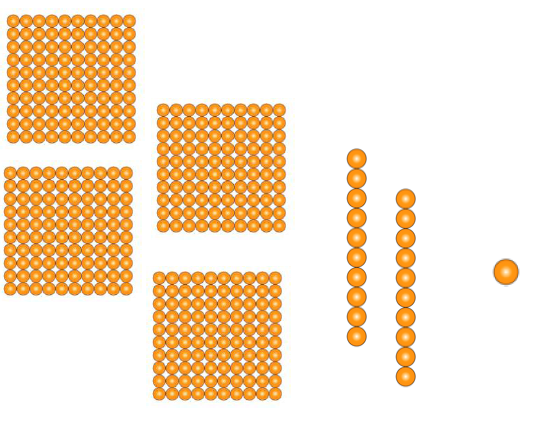 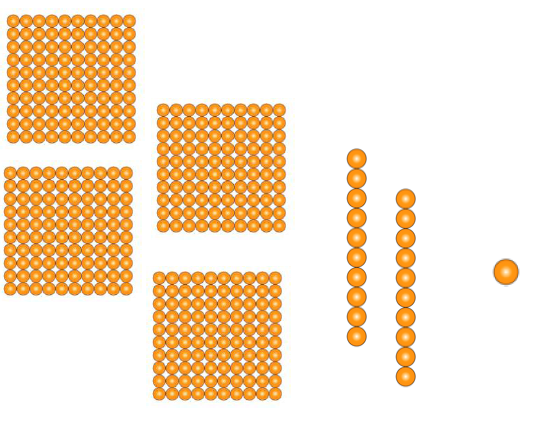 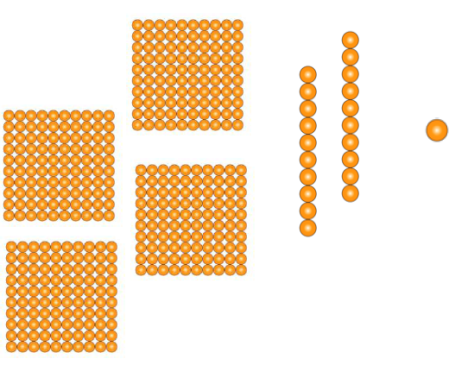 ……………….
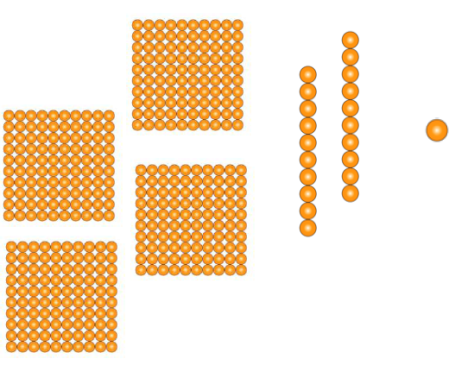 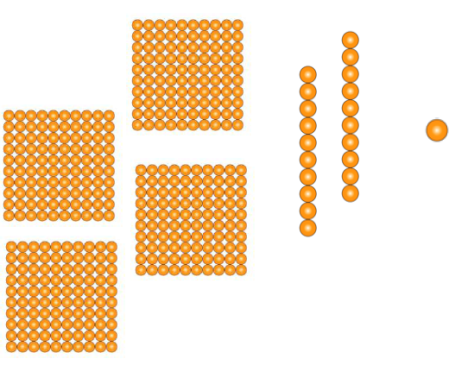 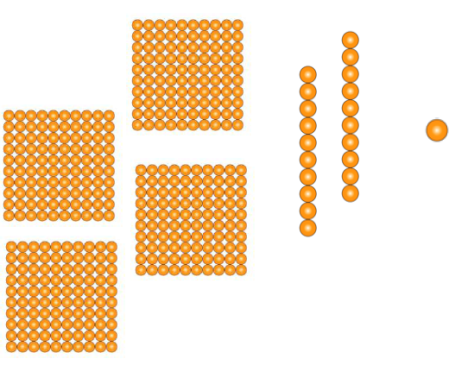 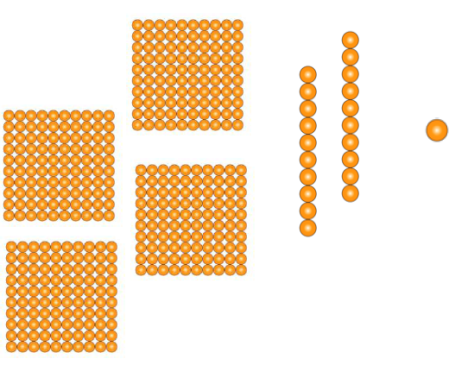 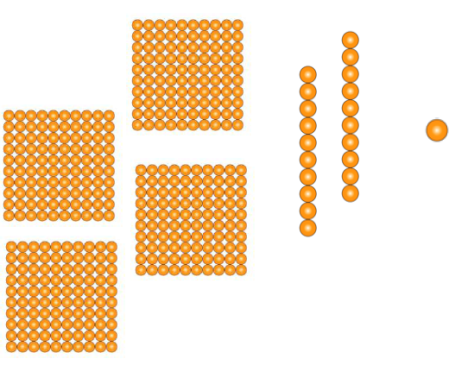 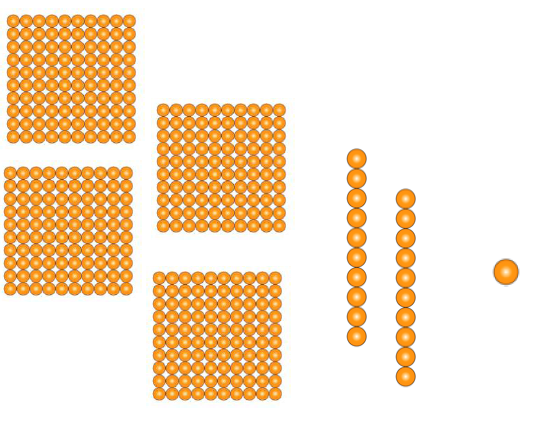 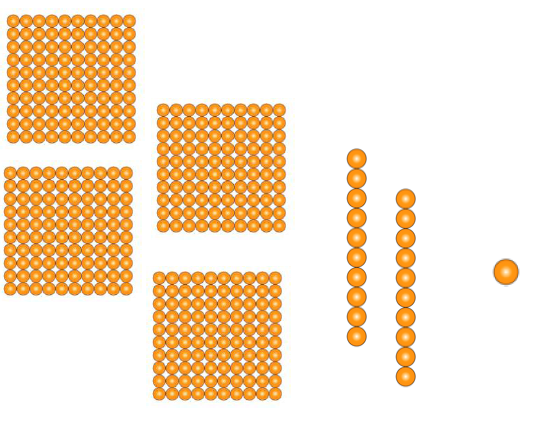 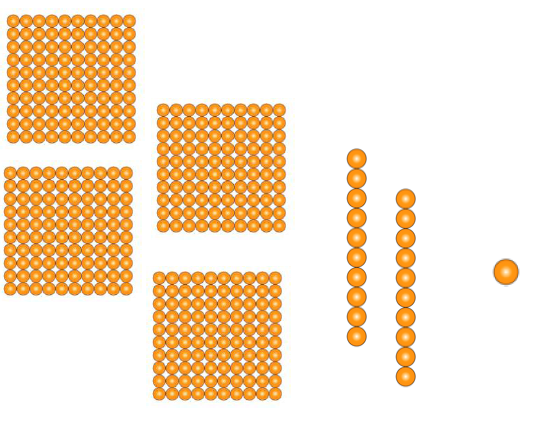 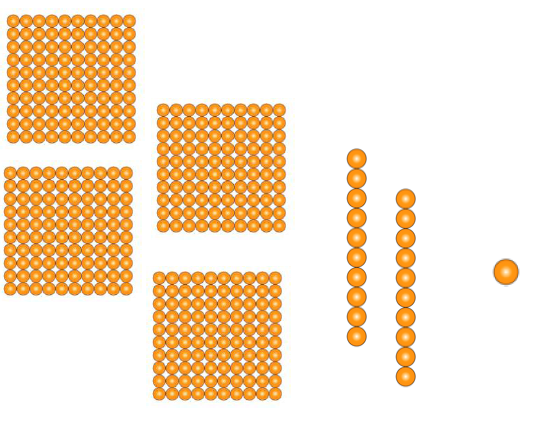 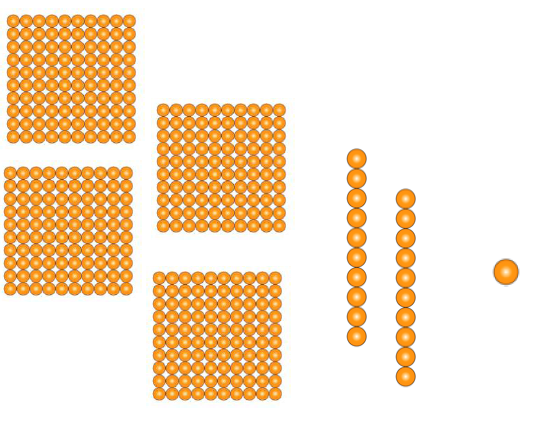 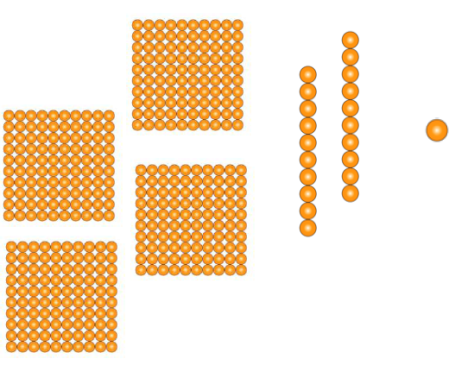 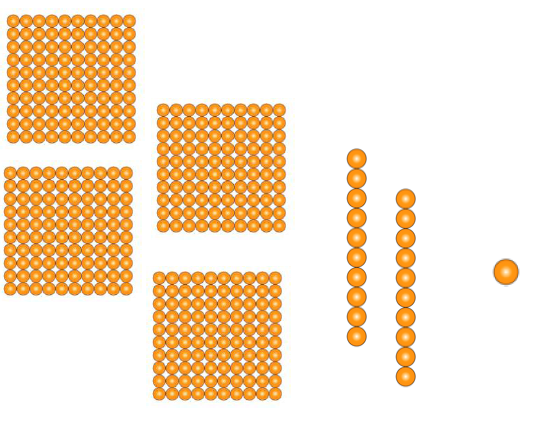 ……………….
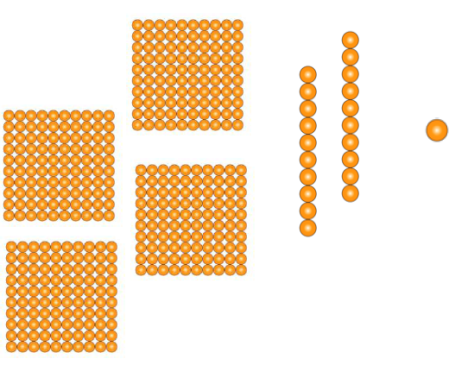 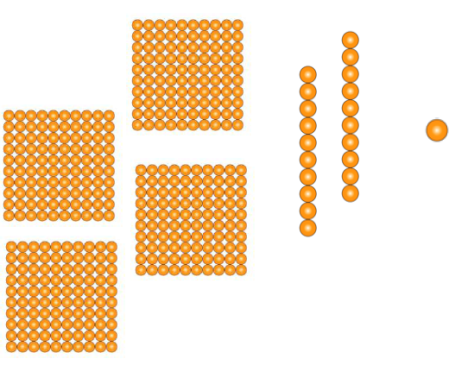 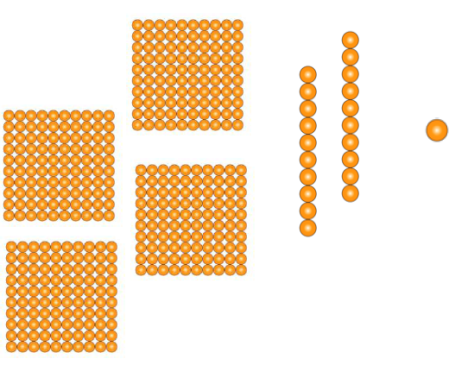 3. Décompose ces nombres :
175
46
50
273
Prénom : …………………
Nombres et calculs CE1 : Bilan n° 3
Numération CE1 :
4b
1. Calcule rapidement :
    8 + 8 = …………. 	     20 + 20 = …………. 	            12 + 12 = ………….
   30 + 30 =  	 …………. 	     43 + 43 = ………….    	            50 + 50 = ………….
   100 + 100 = ………….            25 + 25 = …………. 	            40 = 40 = ………….
8 + …….…… = 10
6 + …….…… = 10
7 + …….…… = 10
5 + …….…… = 10
9 + …….…… = 10
10 + …….…… = 10
3 + …….…… = 10
1 + …….…… = 10
4 + …….…… = 10
2. Ecris ces nombres en lettres 

17 :  ……………………….………………………………….	      3 :  ……………………….……………………………….       
19 :  ……………………….………………………………….	      15 :  ……………………….………………………………. 
11 :  ……………………….………………………………….	      14 :  ……………………….……………………………….
Trouve le nombre-cible :
Trouve le nombre-cible :
10
15
7
1
5
3
5
8
10
10
5
7
…………………………………………………………………………………………………………………………………………………………
…………………………………………………………………………………………………………………………………………………………
3. Quel est ce nombre:
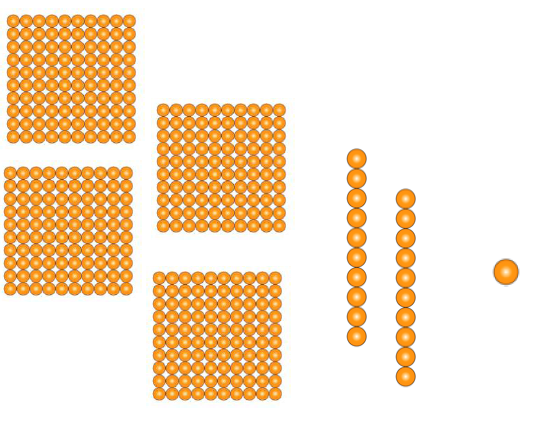 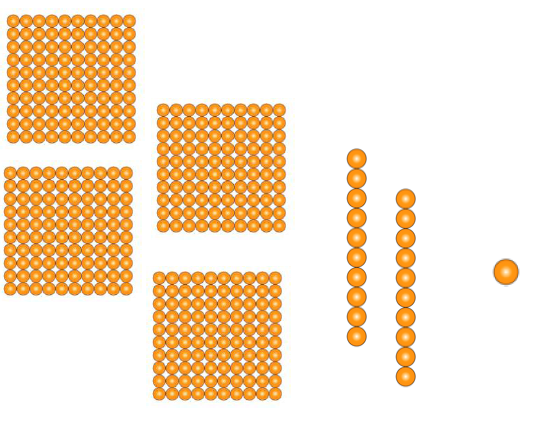 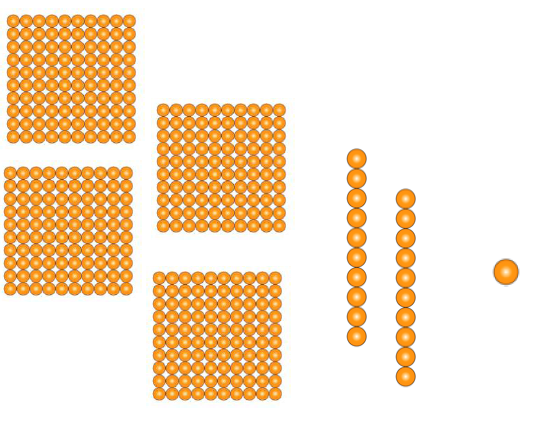 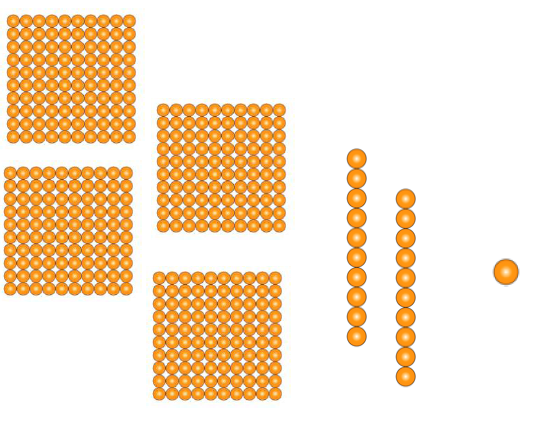 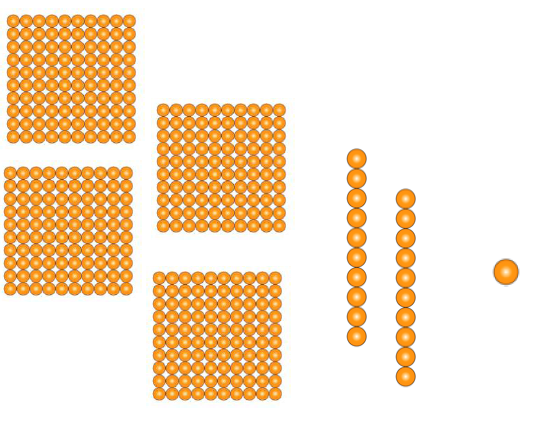 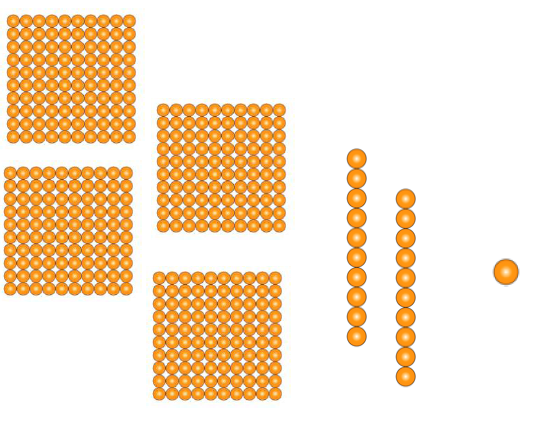 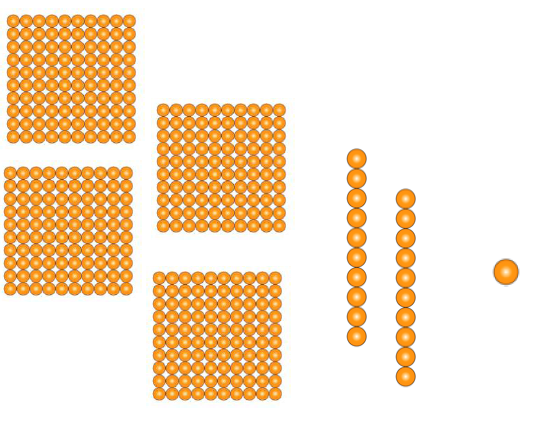 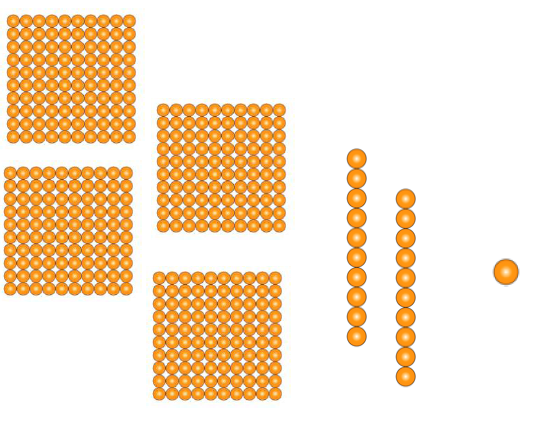 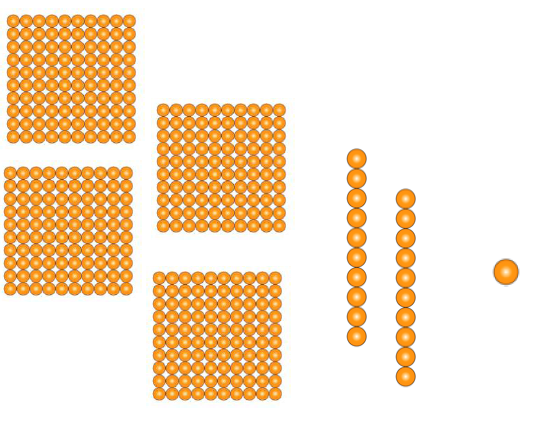 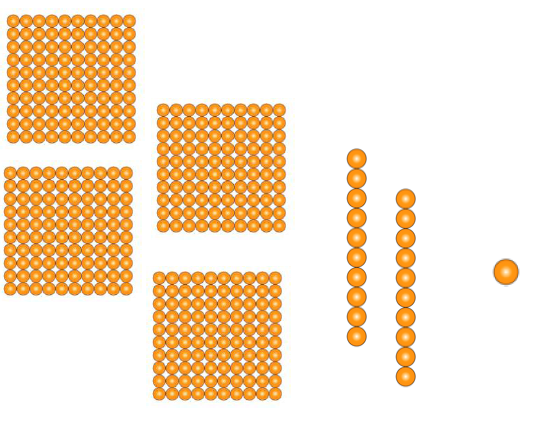 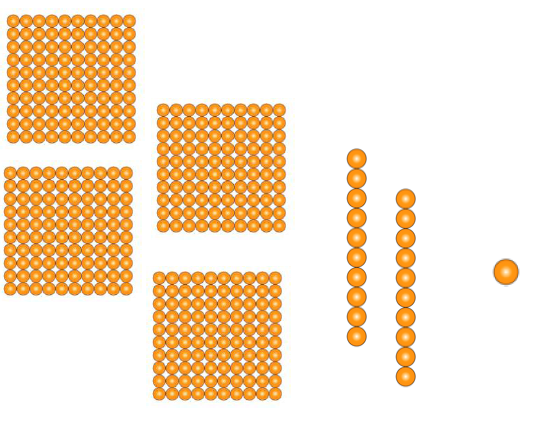 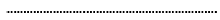 20 :
15 :
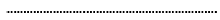 = ……….
= ……….
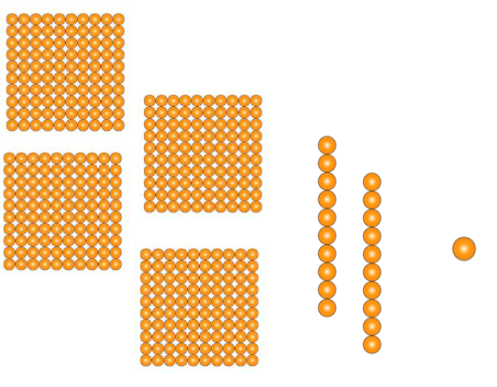 12 :
14 :
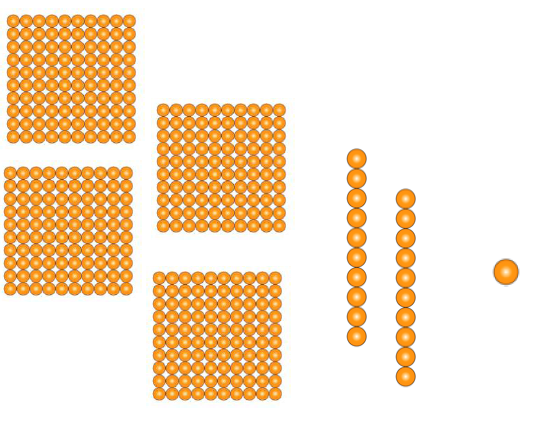 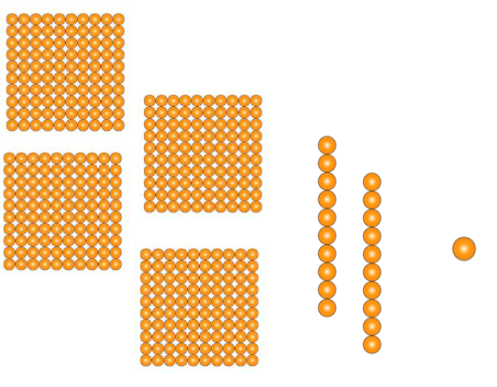 19 :
13 :
11 :
16 :
4. Complète comme l’exemple:
=  100 + 20 + 3
20
3
100
=  ……+ ……. + ……
8
500
30
=  ……+ ……. + ……
9
60
400
=  ……+ ……. + ……
90
4
600
=  ……+ ……. + ……
900
4
40
=  ……+ ……. + ……
70
200
0
Prénom : …………………
Nombres et calculs CE1 : Bilan n° 3
Numération CE1 :
4t
1. Calcule rapidement :
    8 + 8 = …………. 	     20 + 20 = …………. 	            12 + 12 = ………….
   30 + 30 =  	 …………. 	     43 + 43 = ………….    	            50 + 50 = ………….
   100 + 100 = ………….            25 + 25 = …………. 	            40 = 40 = ………….
8 + …….…… = 10
6 + …….…… = 10
7 + …….…… = 10
5 + …….…… = 10
9 + …….…… = 10
10 + …….…… = 10
3 + …….…… = 10
1 + …….…… = 10
4 + …….…… = 10
2. Ecris ces nombres en lettres 

5 :  ……………………….………………………………….	      17 :  ……………………….……………………………….       
2 :  ……………………….………………………………….	      16 :  ……………………….………………………………. 
18 :  ……………………….………………………………….	      4 :  ……………………….……………………………….
Trouve le nombre-cible :
Trouve le nombre-cible :
10
15
7
1
5
3
5
8
10
10
5
7
…………………………………………………………………………………………………………………………………………………………
…………………………………………………………………………………………………………………………………………………………
3. Quel est ce nombre:
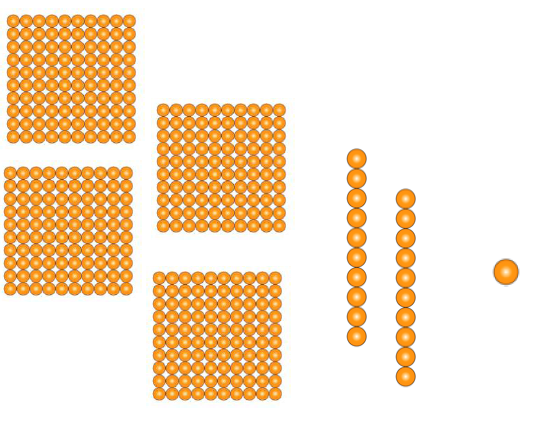 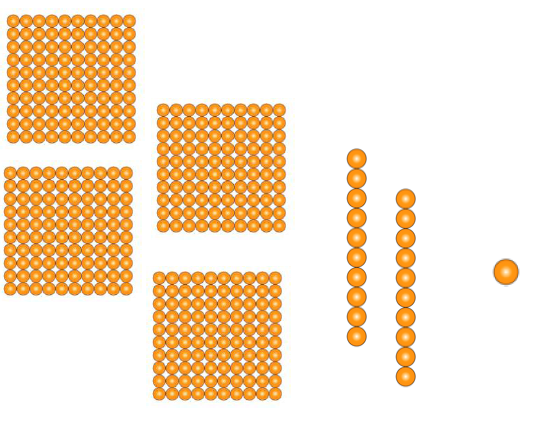 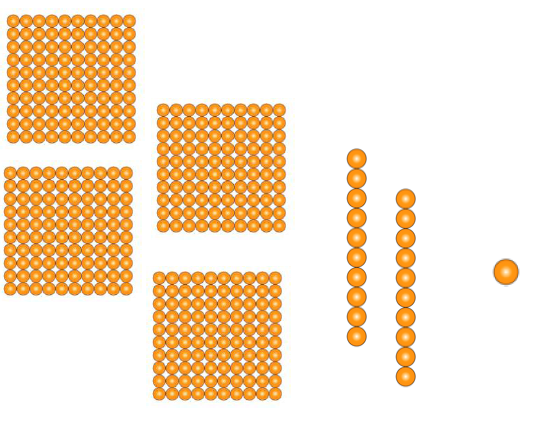 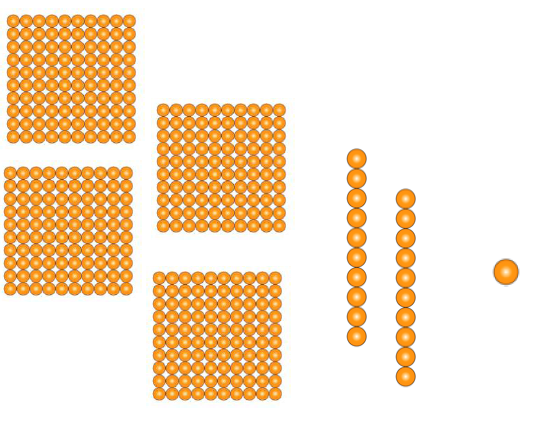 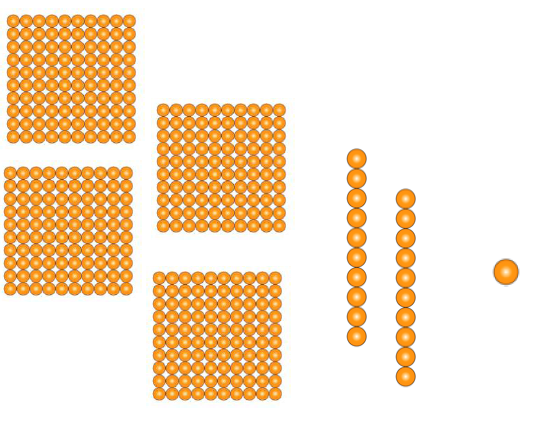 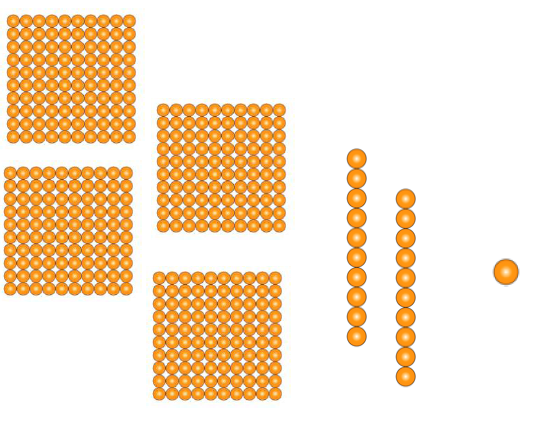 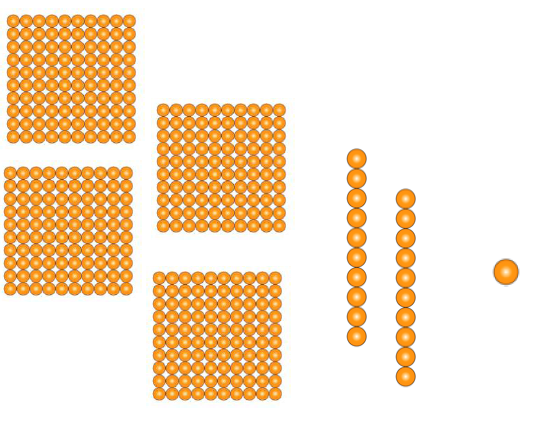 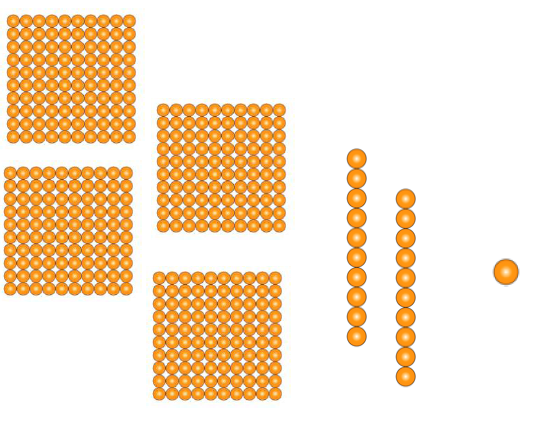 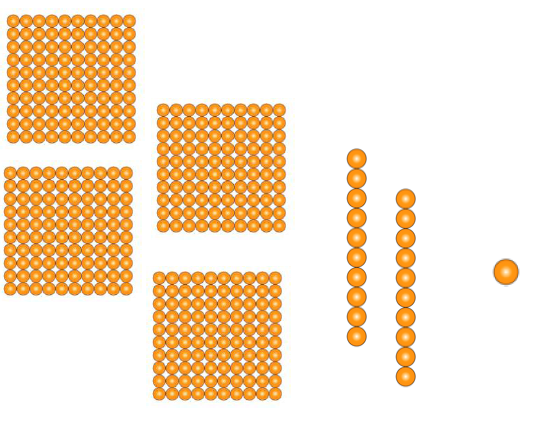 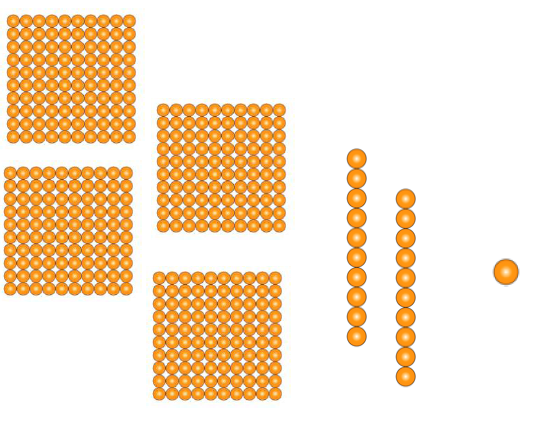 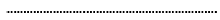 20 :
15 :
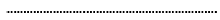 = ……….
= ……….
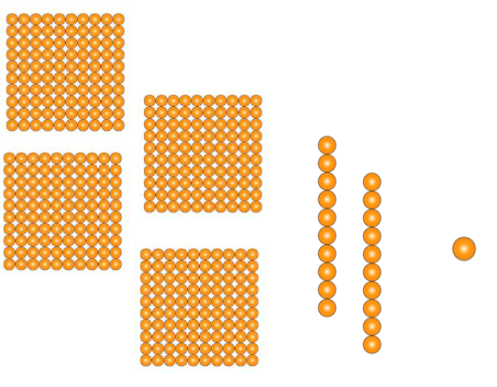 12 :
14 :
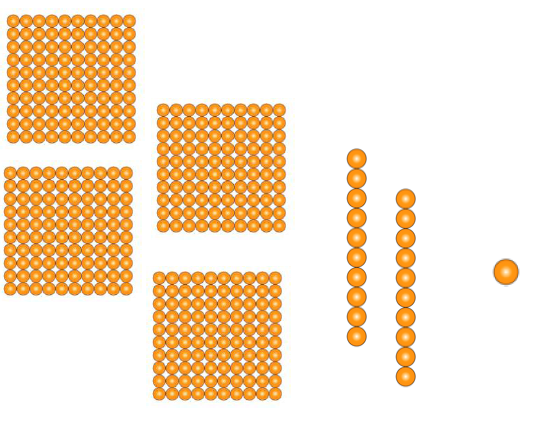 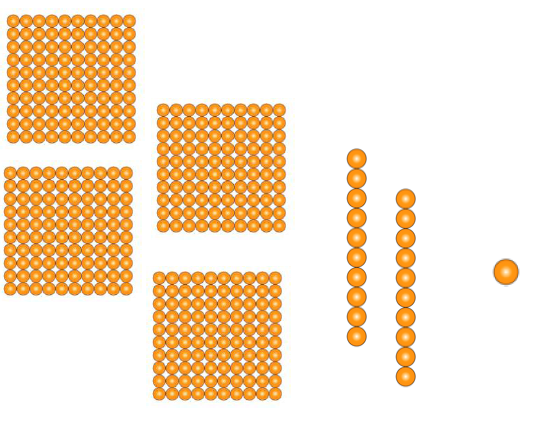 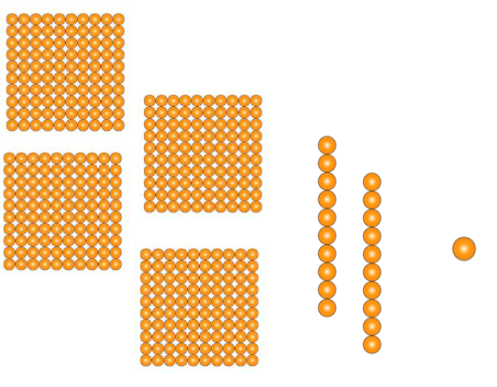 19 :
13 :
11 :
16 :
4. Complète comme l’exemple:
=  100 + 20 + 3
20
3
100
=  ……+ ……. + ……
900
30
=  ……+ ……. + ……
9
400
=  ……+ ……. + ……
10
4
600
=  ……+ ……. + ……
4
40
=  ……+ ……. + ……
70
700
Prénom : …………………
Numération CE1 : Bilan n°5
Ecris la suite des nombres :
4
6
2
Calcule rapidement :
    8 + 8 = …………. 	     20 + 20 = …………. 	            12 + 12 = ………….
   30 + 30 =  	 …………. 	     43 + 43 = ………….    	            50 + 50 = ………….
   100 + 100 = ………….            25 + 25 = …………. 	            40 = 40 = ………….
4+ 4 = …………………
10 + 10 = …………………
9 + 1 = …………………
2 + 8 = …………………
3 + 3 = …………………
5 + 5 = …………………
7+ 3 = …………………
8 + 8 = …………………
6 + 4 = …………………
3. Trouve les nombres cachés derrière les cases cernés en noir :
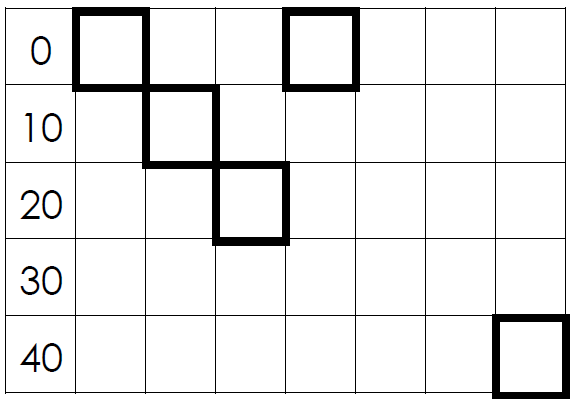 4. Complète les lignes graduées :
……….
……….
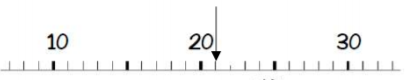 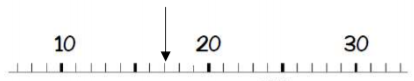 ……….
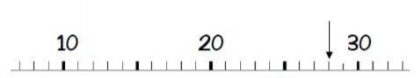 ……….
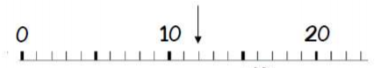 Prénom : …………………
Numération CE1 : Bilan n°6
Ecris le nombre avant et celui d’après :
………  <  40   < ………

………  <  59   < ………

………  <  22   < ………
………  <  34   < ………

………  <  42   < ………

………  <  19   < ………
………  <  39  < ………

………  <  61  < ………

………  <  50   < ………
Calcule rapidement :
    8 + 8 = …………. 	     20 + 20 = …………. 	            12 + 12 = ………….
   30 + 30 =  	 …………. 	     43 + 43 = ………….    	            50 + 50 = ………….
   100 + 100 = ………….            25 + 25 = …………. 	            40 = 40 = ………….
12 + 8 = …………………
3 + 23 = …………………
15 + 5 = …………………
12 + 8 = …………………
3 + 23 = …………………
15 + 5 = …………………
17+ 3 = …………………
8 + 12 = …………………
14 + 4 = …………………
16 + 4 = …………………
10 + 10 = …………………
19 + 1 = …………………
3. Trouve les nombres cachés derrière les cases grises :
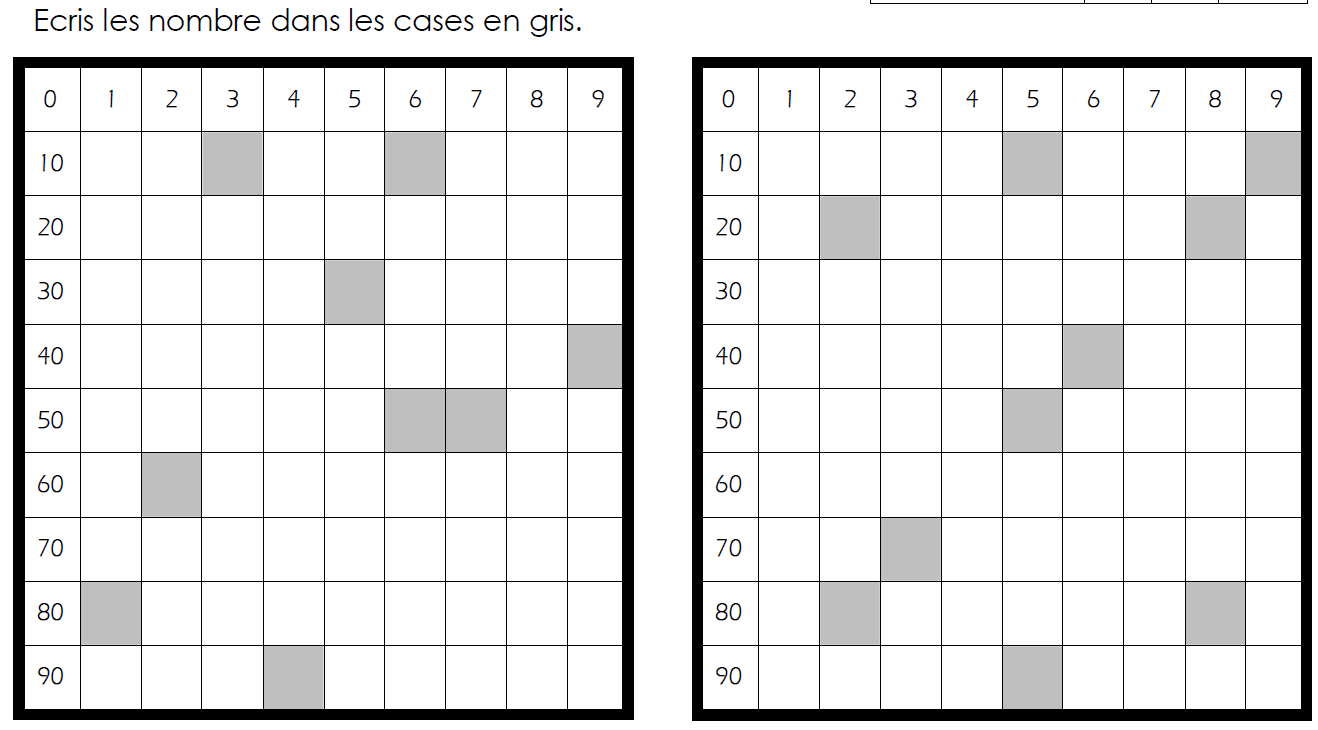 4. Complète la ligne graduée :
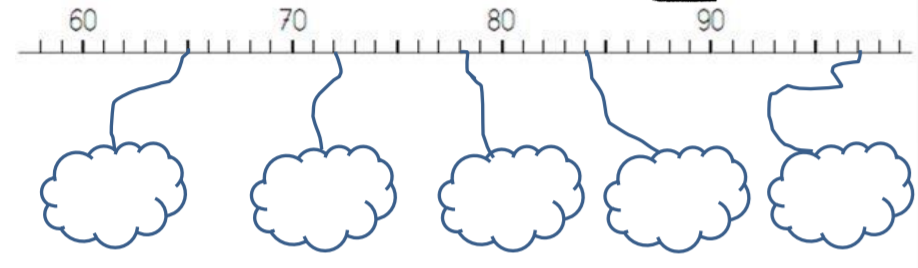 Prénom : …………………
Numération : Les trombones
Dénombre en faisant des paquets de 10 ?
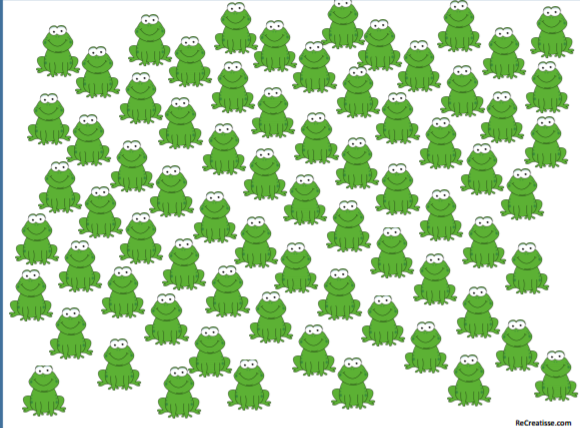 ……………….
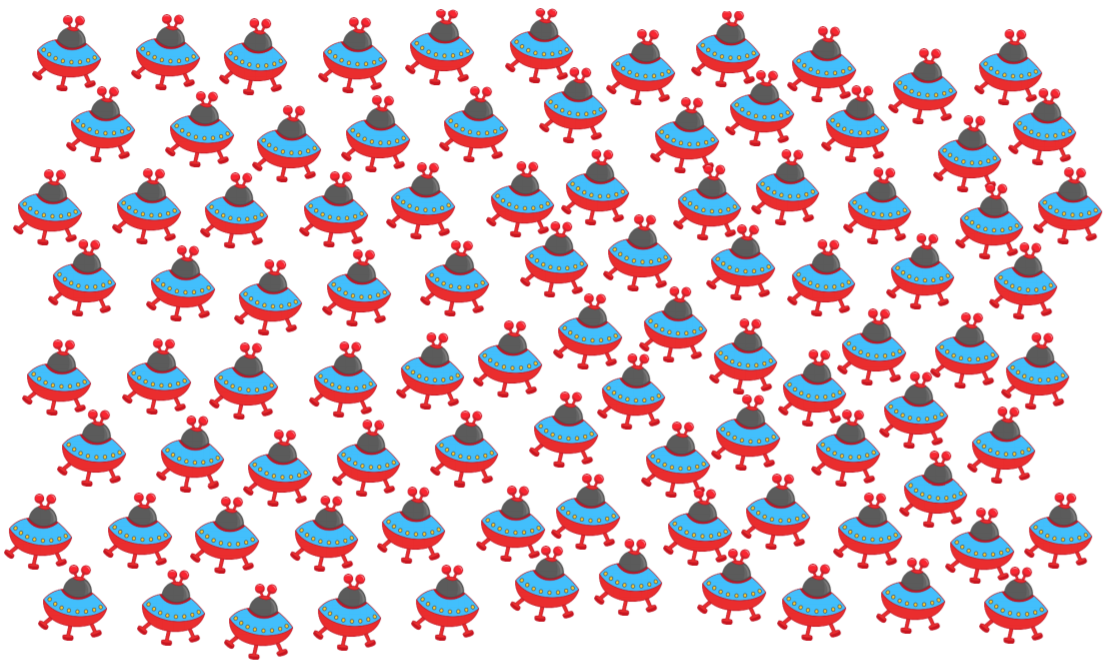 ……………….
Prénom : …………………
Numération : Les trombones 2
………… sachets de 100.
………. colliers de 10 .
……..trombones seuls.

= ……………..
Combien y a-t-il de trombones  ?
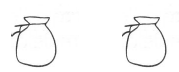 ………… sachets de 100.
………. colliers de 10 .
………..trombones seuls.

= ……………..
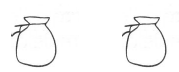 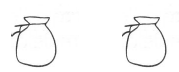 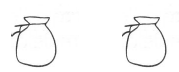 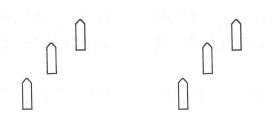 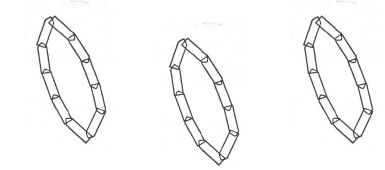 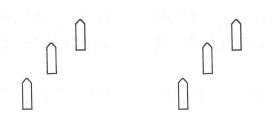 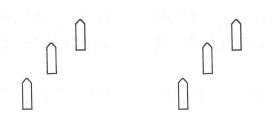 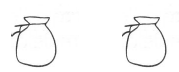 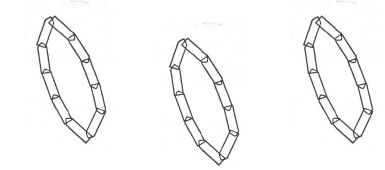 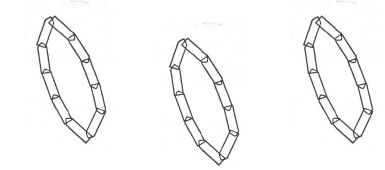 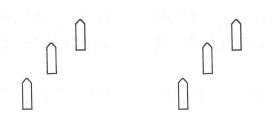 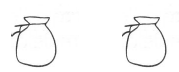 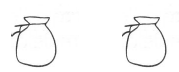 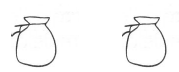 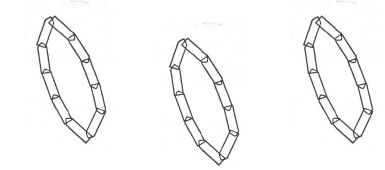 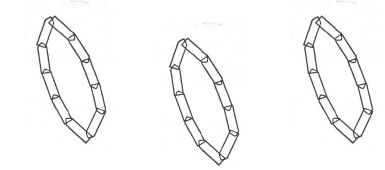 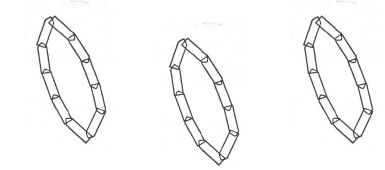 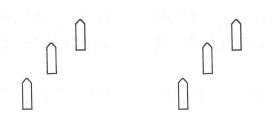 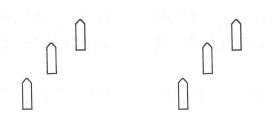 ………… sachets de 100.
………. colliers de 10 .
………..trombones seuls.

= ……………..
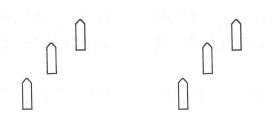 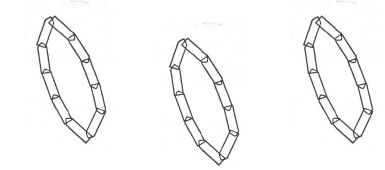 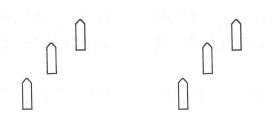 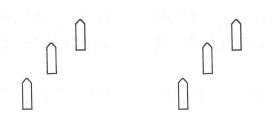 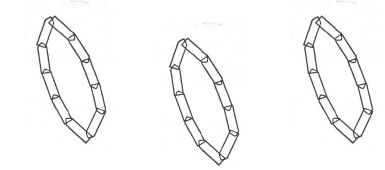 2. Voici le nombre de trombones de la classe de CE1 et de CE2. Aide les maitresses à compter en dessinant les sachets, colliers et trombones
282
435
Prénom : …………………
Nombres et calculs CE1 : Bilan n° 3
Numération CE1 :
7
1. Ecris ces nombres en lettres 

67 :  ……………………….………………………………….	      23 :  ……………………….……………………………….       
89 :  ……………………….………………………………….	      45 :  ……………………….………………………………. 
31 :  ……………………….………………………………….	      92 :  ……………………….……………………………….
2. Complète les étiquettes :
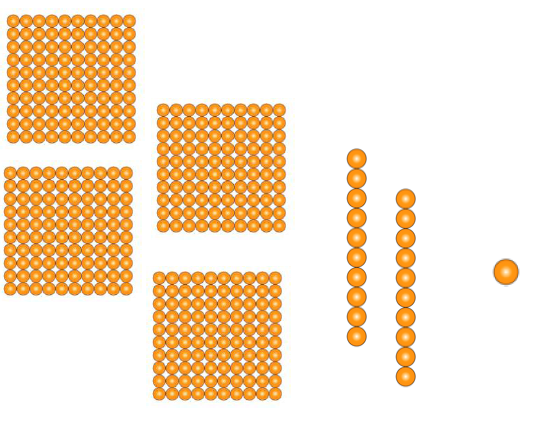 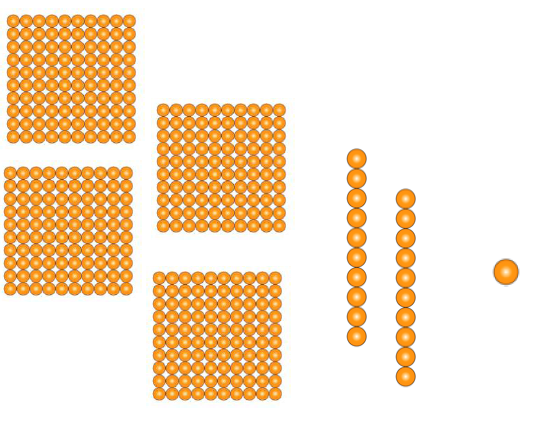 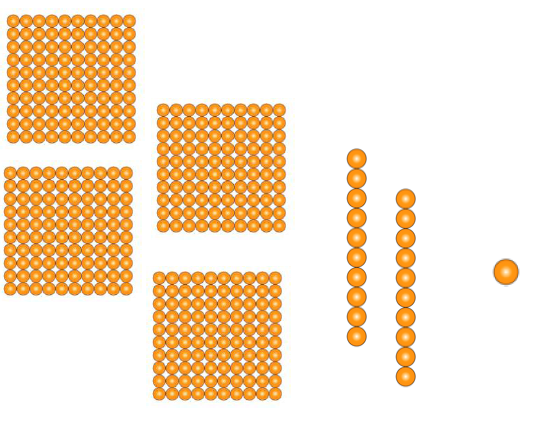 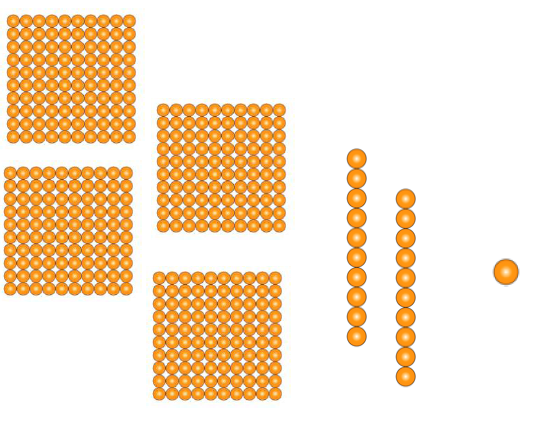 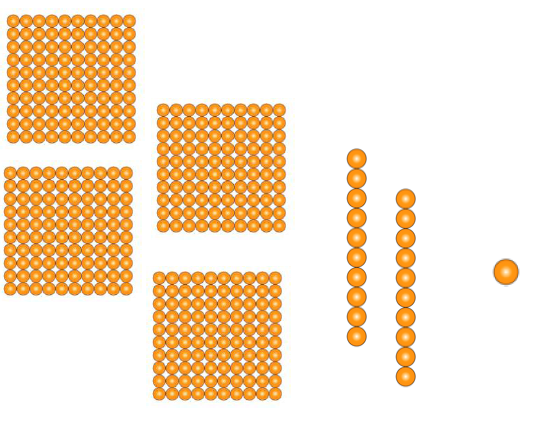 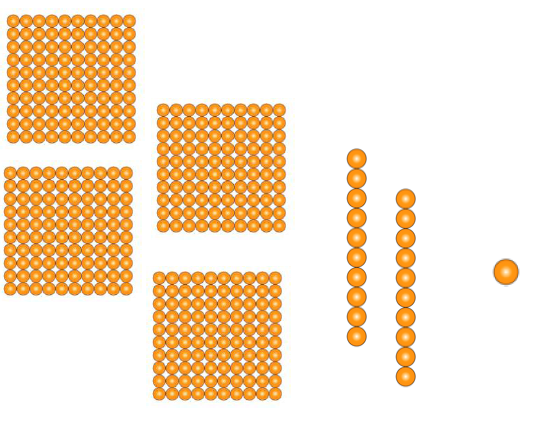 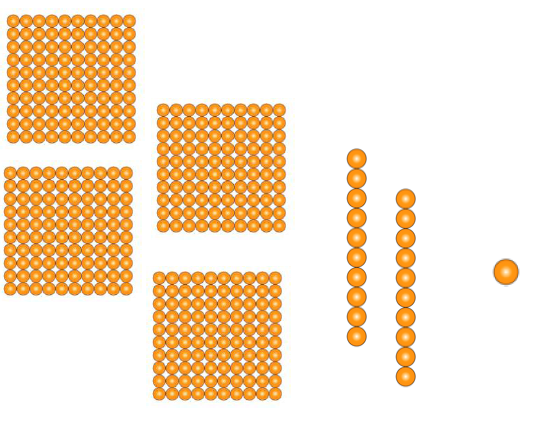 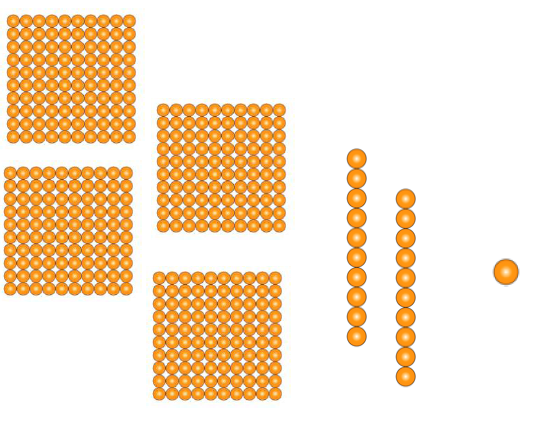 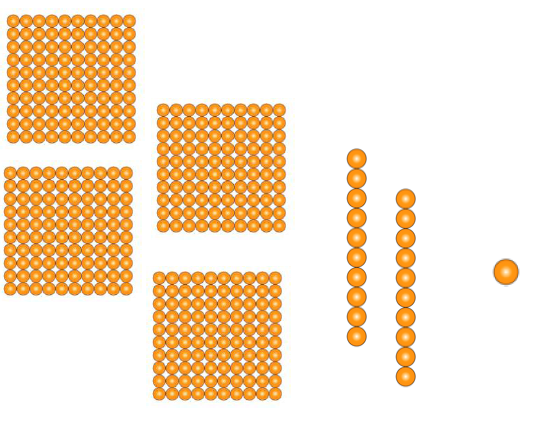 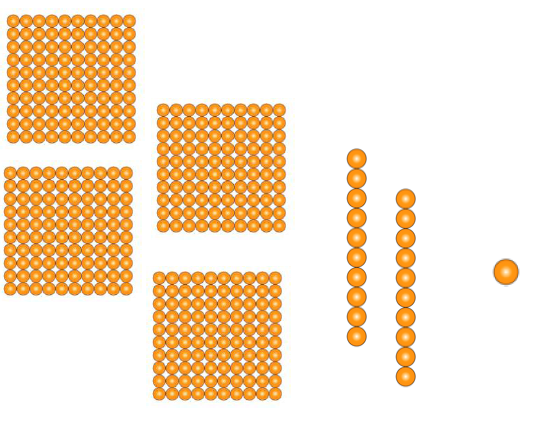 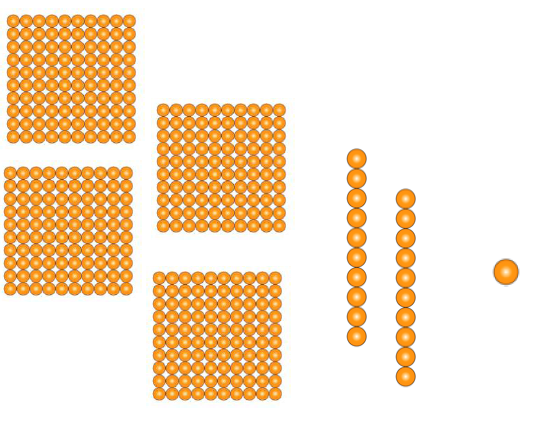 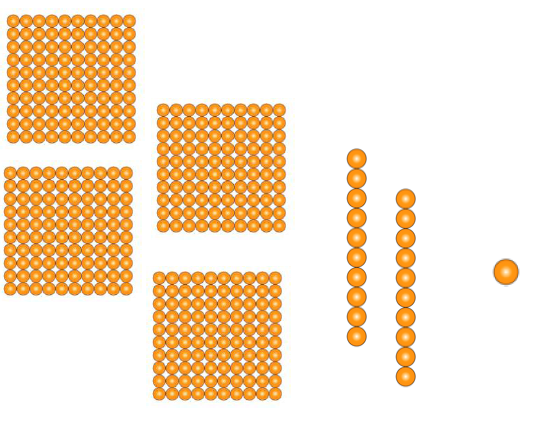 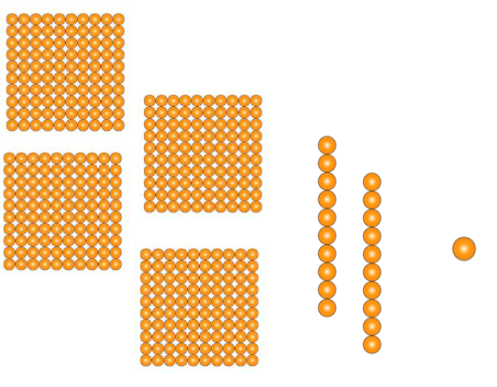 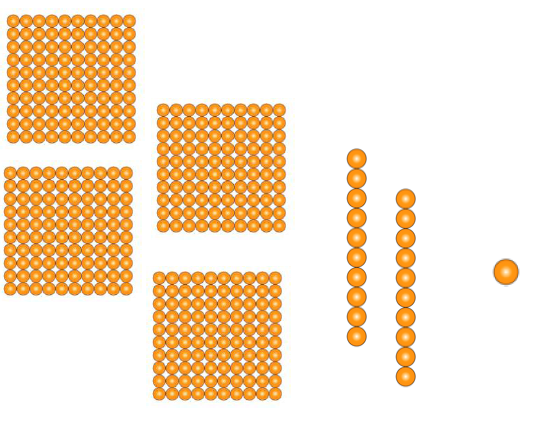 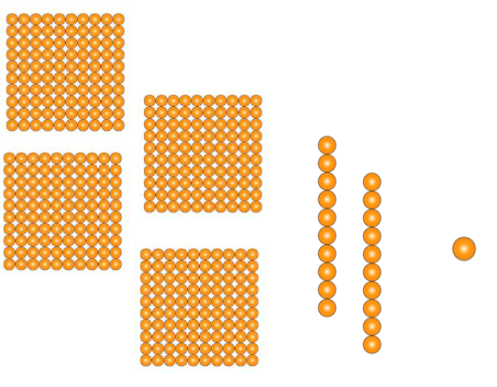 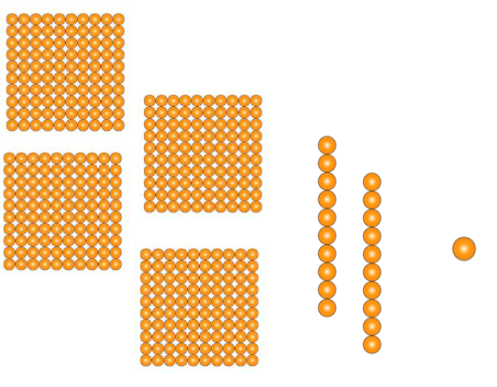 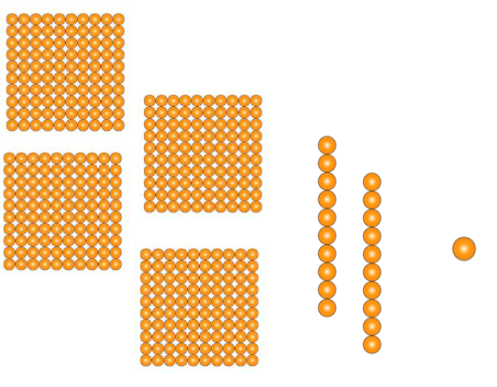 …….
…
…..
…
…….
…..
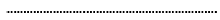 20 :
15 :
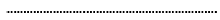 12 :
14 :
19 :
... … …
13 :
... … …
11 :
16 :
3. Complète comme l’exemple:
=  100 + 20 + 3         = 123
20
3
100
=  ……+ ……. + ……         =  ... … …
8
500
10
=  ……+ ……. + ……         =  ... … …
6
60
400
=  ……+ ……. + ……         =  ... … …
4
600
=  ……+ ……. + ……         =  ... … …
4
40
=  ……+ ……. + ……         =  ... … …
70
200
0
Prénom : …………………
Numération CE1 : Bilan n°8
Calcul rapidement :
40 + 7 = …………………
80 + 2 = …………………
10 + 5 = …………………
10 + 6 = …………………
30 + 4 = …………………
50 + 9 = …………………
70 + 8 = …………………
60 + 1 = …………………
20 + 9 = …………………
Calcule rapidement :
10 + 20 = …………………
30 + 30 = …………………
50 + 50 = …………………
20 + 60 = …………………
10 + 10 = …………………
40 + 30 = …………………
20+ 30 = …………………
70 + 10= …………………
40 + 40 = …………………
3. Ecris ces nombres en chiffres :

     seize  :  ……………………….……		quarante  : ……………………….……
     soixante-douze :  ……………………….……	                  trente-deux  : ……………………….……
    quatre-vingt-treize:  ……………………….……                         vingt-six: ……………………….…… cinquante-huit:  ……………………….……	        quatre-vingt-sept  : ……………………….……
4. Quels sont ces nombres :
……………..
……………..
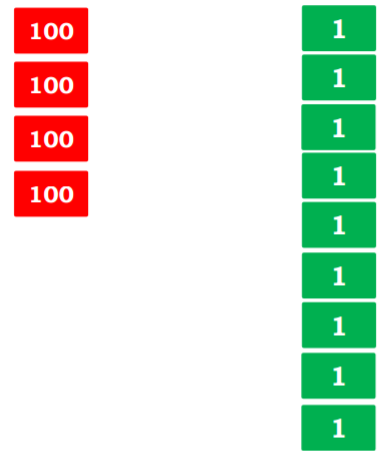 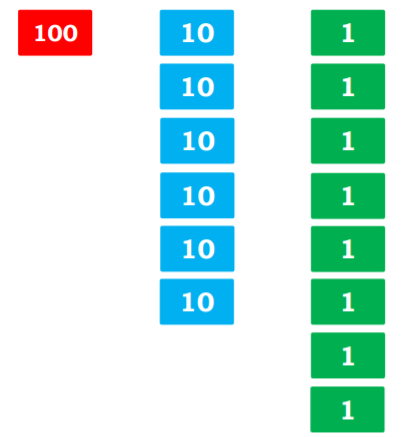 ……………..
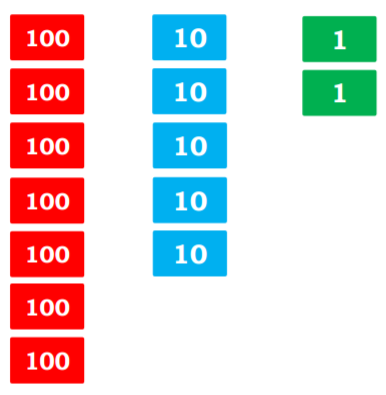 ……………..
……………..
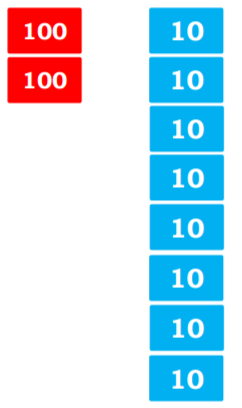 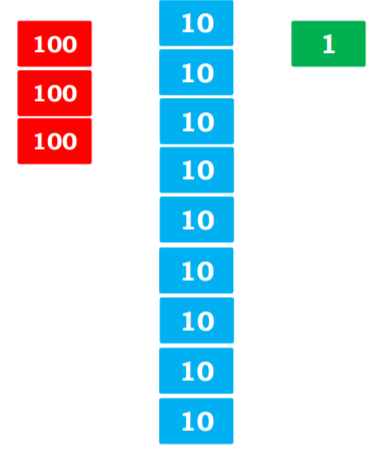 ……………..
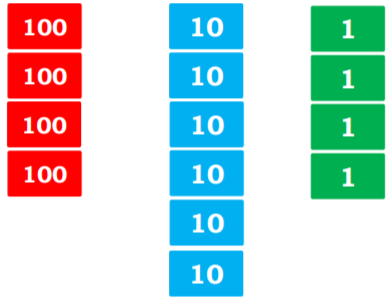 Numération CE1 : Bilan n°9
Prénom : …………………
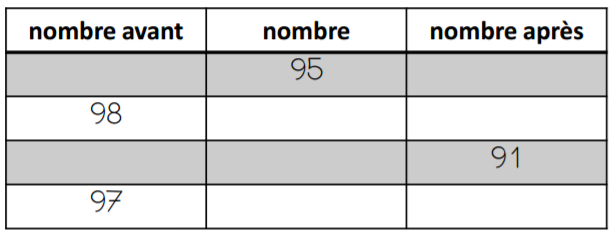 Complète le tableau:
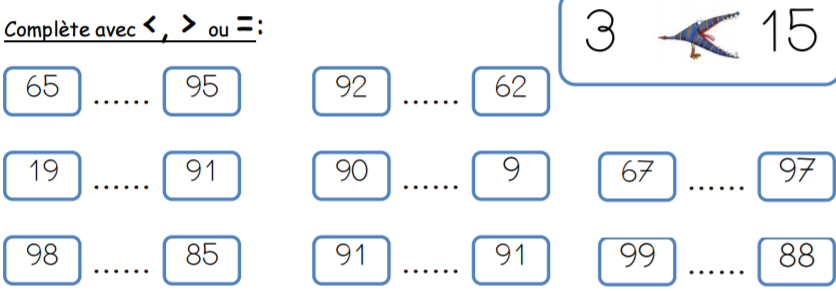 3. Range ces nombres dans l’ordre croissant :
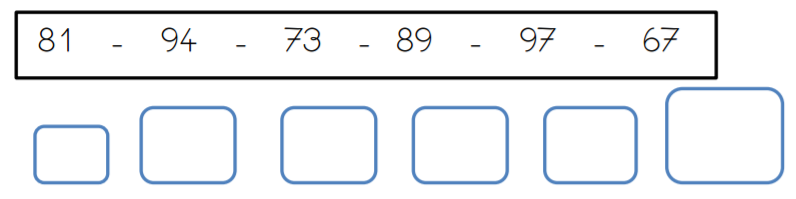 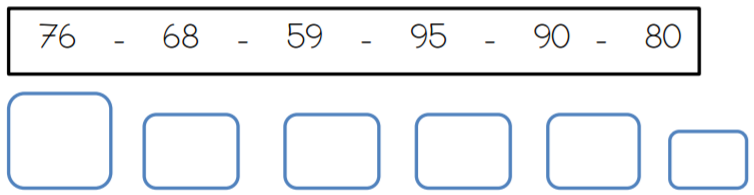 4. Range ces nombres dans l’ordre décroissant :
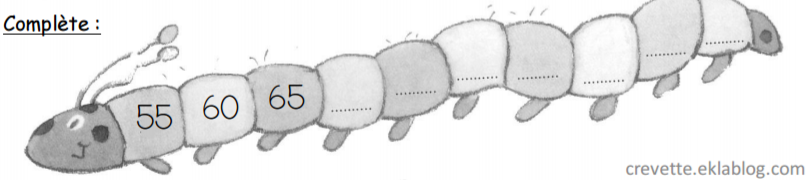 Numération CE1 : Bilan n°10
Prénom : …………………
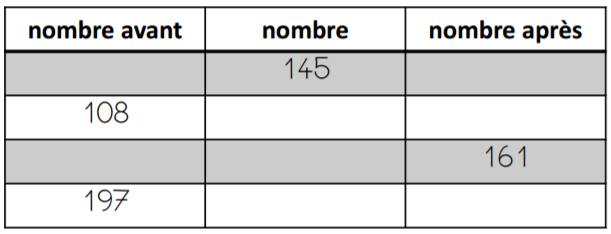 Complète le tableau:
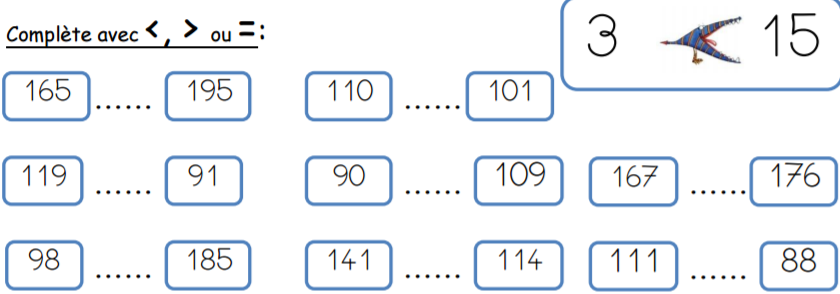 3. Range ces nombres dans l’ordre croissant :
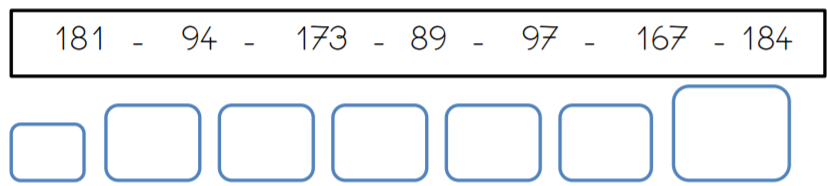 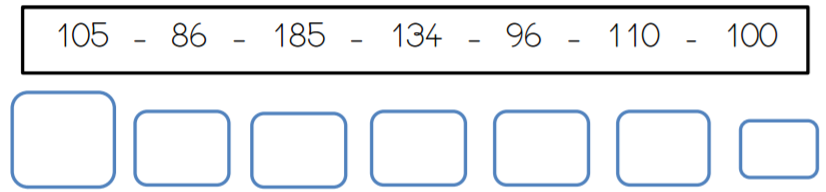 4. Range ces nombres dans l’ordre décroissant :
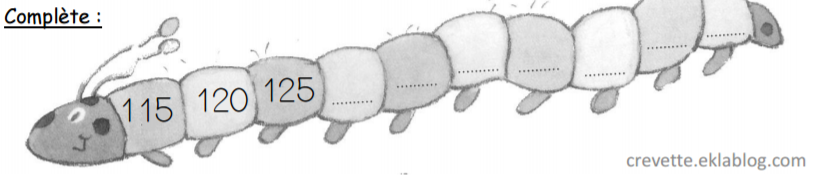 Numération CE1 : Bilan n°11
Prénom : …………………
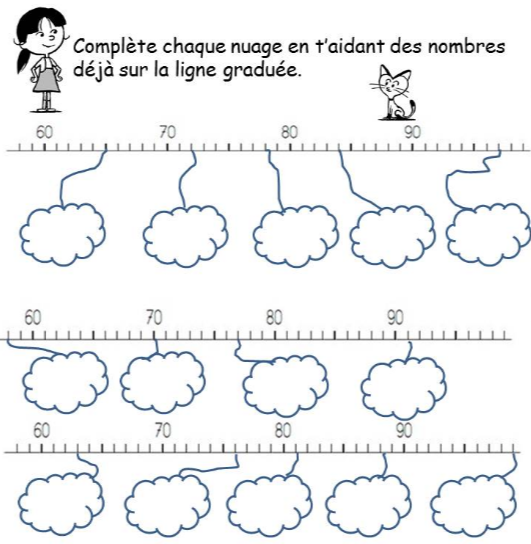 3. Place les nombres suivants sur la droite graduée :
42 – 28 – 34 – 22 – 44 – 30






4 . Place les nombres suivants sur la droite graduée :
2. Place les nombres suivants sur la droite graduée :
12 – 32 – 25 – 16 – 22
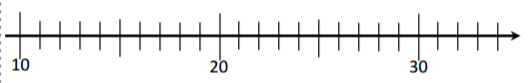 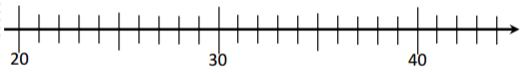 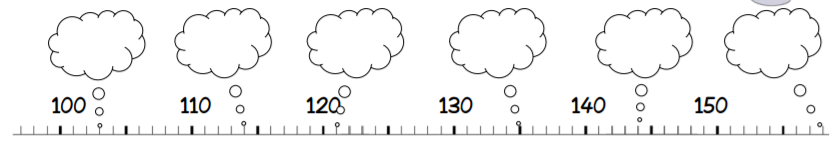 Numération CE1 : Bilan n°12
Prénom : …………………
1. Indique le nombre représenté par le nuage :
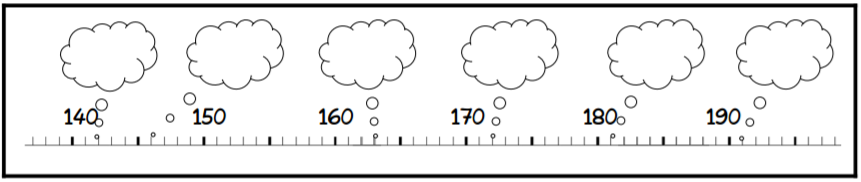 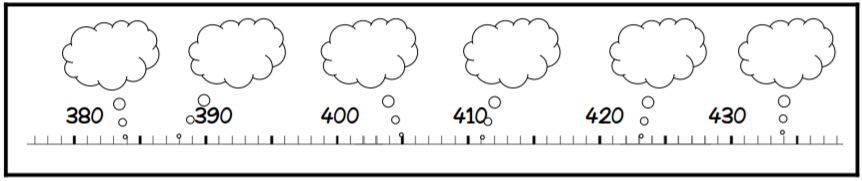 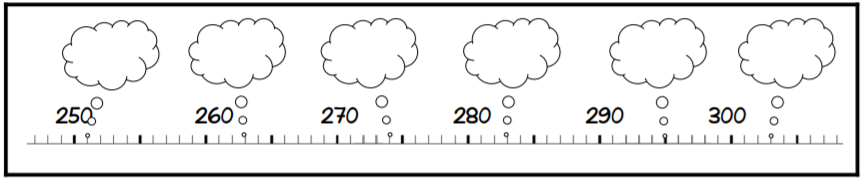 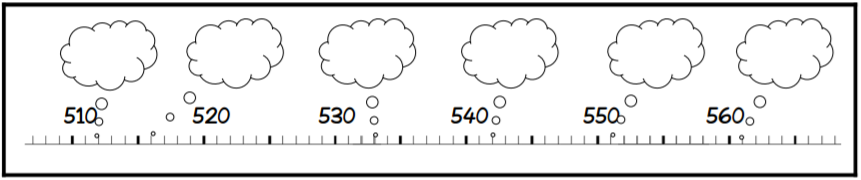 2. Relie le nombre à son emplacement sur la droite graduée :
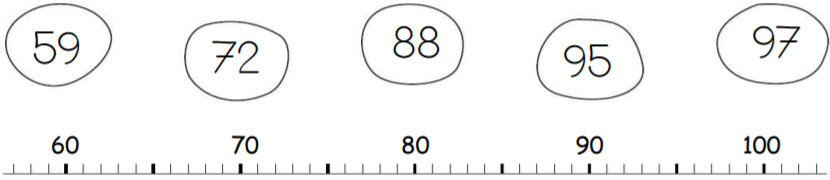 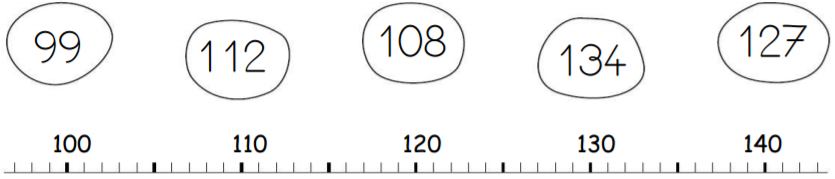 Numération CE1 : Bilan n°12
3
Prénom : …………………
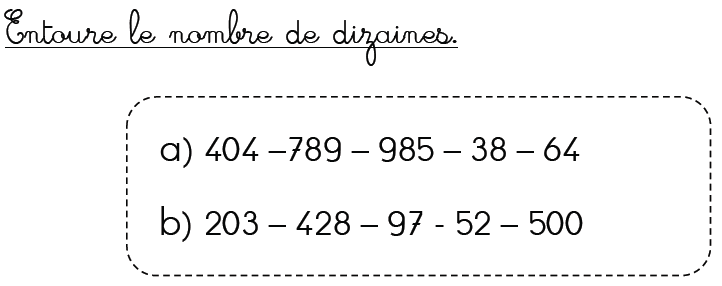 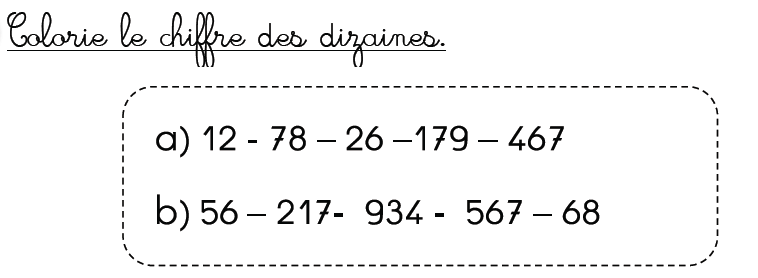 1. Entoure le chiffre des dizaines                             2. Entoure le chiffre des centaines
3. Complète le tableau
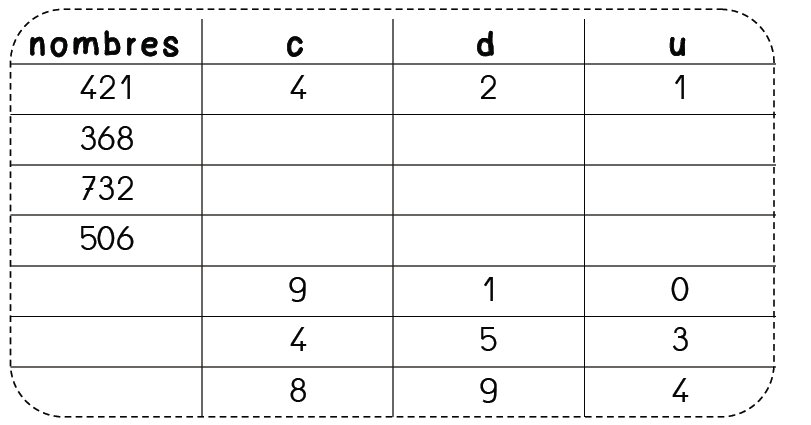 3. Décompose :      765 = 7c 6d 5u
45 = …………………………………..
534 = …………………………………..
207 = …………………………………..
95 = ………………………………….. 
910 = …………………………………..
219 = …………………………………..
444= …………………………………..
898 = …………………………………..
2 = ………………………………….. 
245 = …………………………………..
4. Quel est ce nombre ?
5d 3 u = …………………………………..
 6 u = …………………………………..
4 c 5d 3 u = …………………………………..
53 u = ………………………………….. 
1 d 6 u = …………………………………..
2d 5 c = …………………………………..
3 u = …………………………………..
5 d  = …………………………………..
1 c 2d 6 u = ………………………………….. 
1 c 6 d 2 u = …………………………………